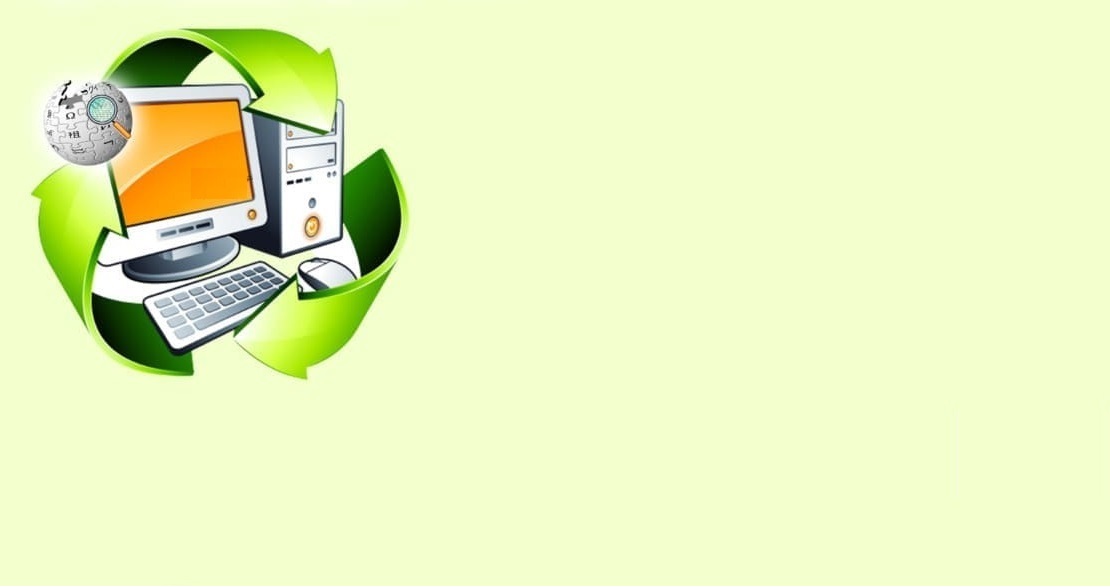 Книжный материкдля тех кто любит книги и чтение
День рождения 
Википедии
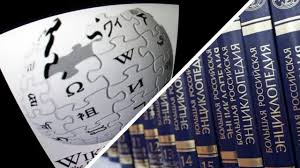 Библиотека Краснодарского кооперативного института (филиал) Российского университета кооперации
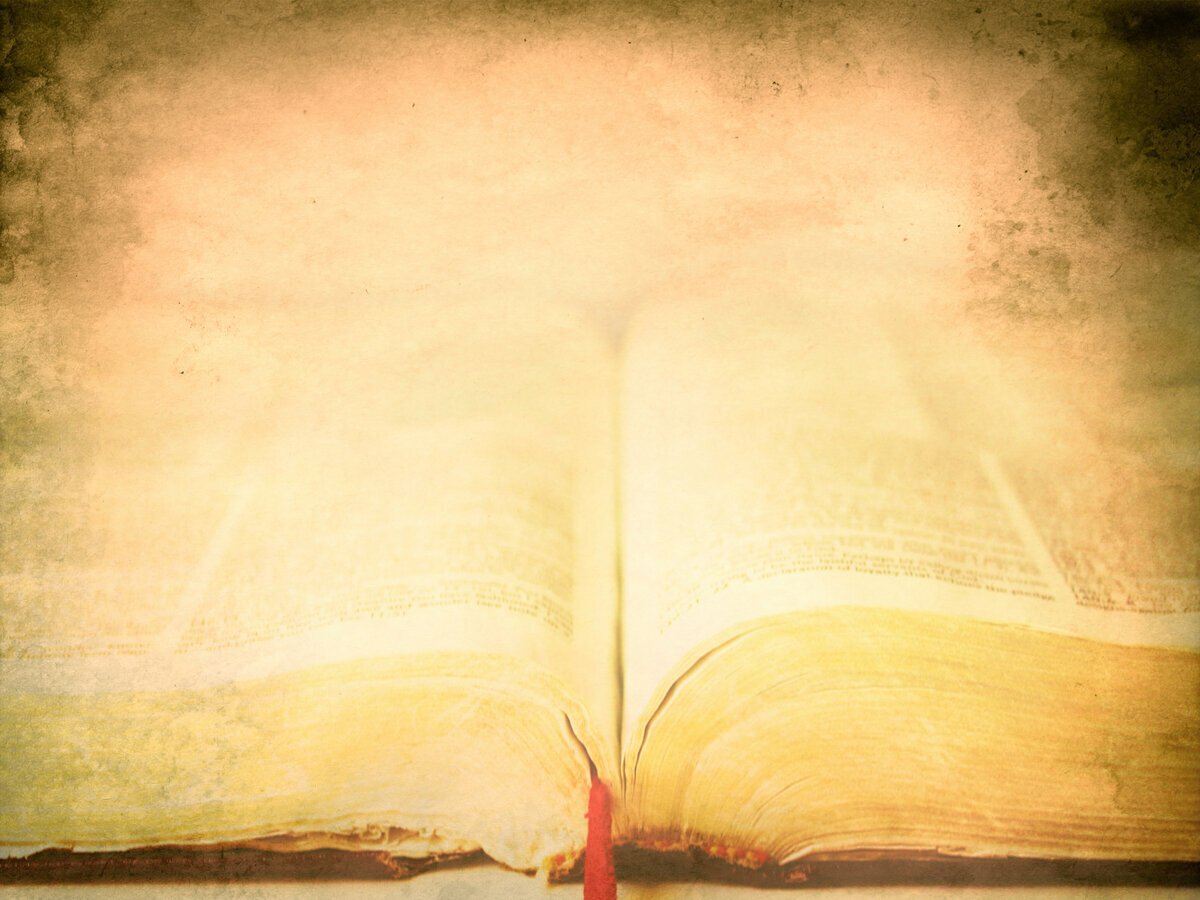 15 января во всем мире празднуется день рождения Википедии - универсальной энциклопедии, 	свободно распространяемой во всемирной сети Интернет. 
	Одним из основных её достоинств является возможность представить информацию на родном языке, сохраняя её ценность в аспекте культурной принадлежности.
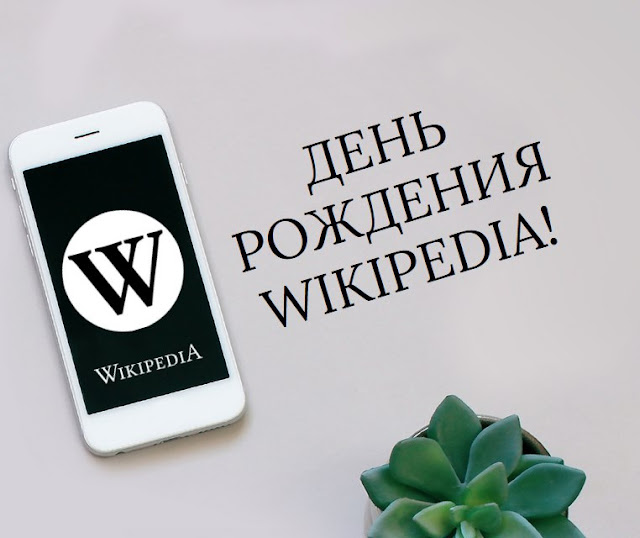 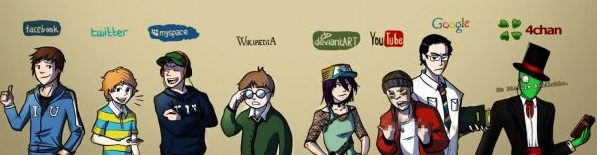 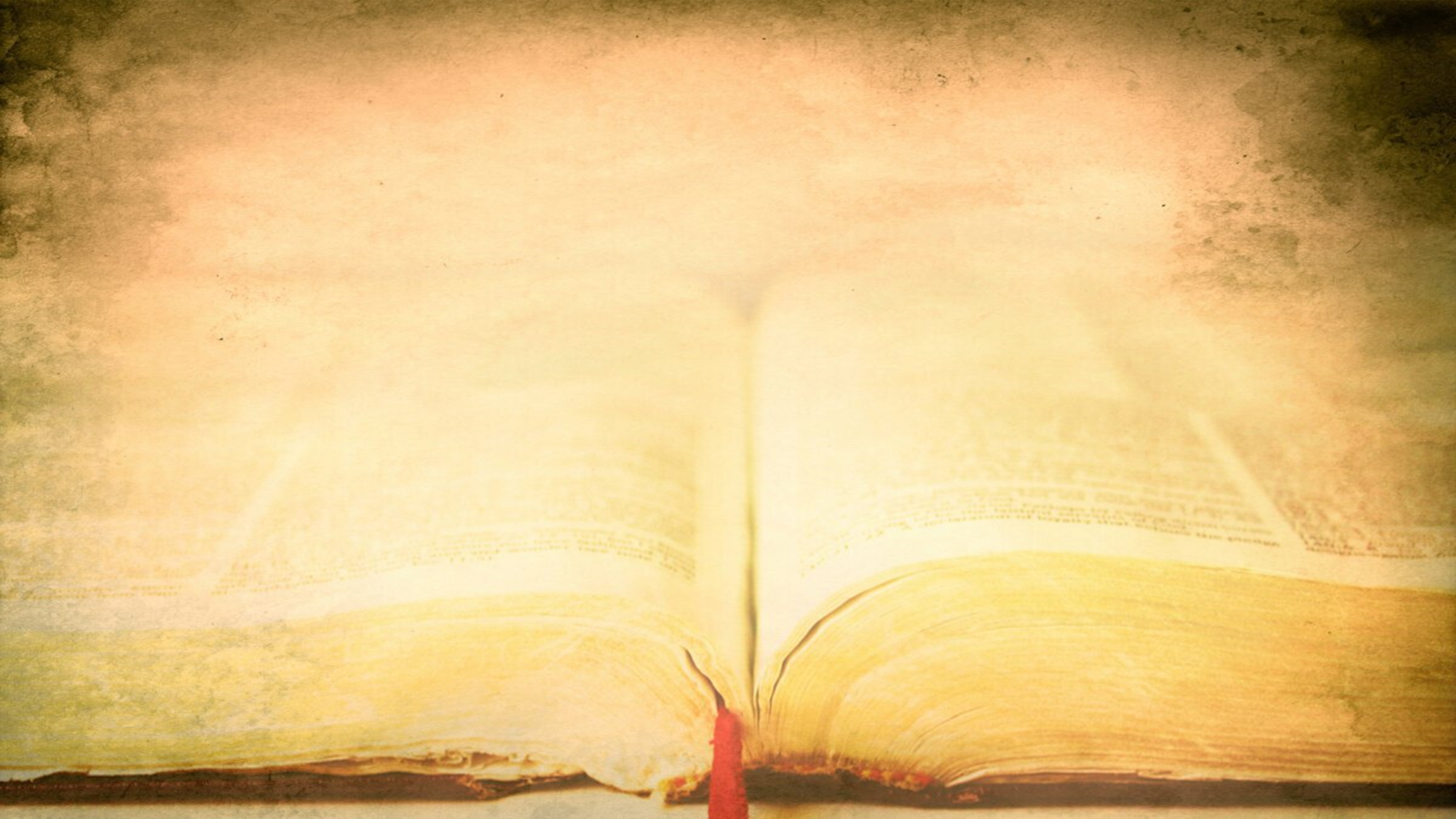 По объёму сведений и тематическому охвату Википедия считается самой полной энциклопедией из когда-либо создававшихся в истории человечества.



 





	Каждый пользователь сети может зайти на сайт Википедии, найти и прочитать любую статью.
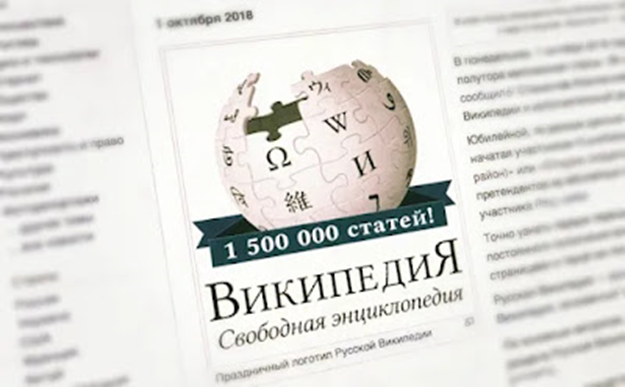 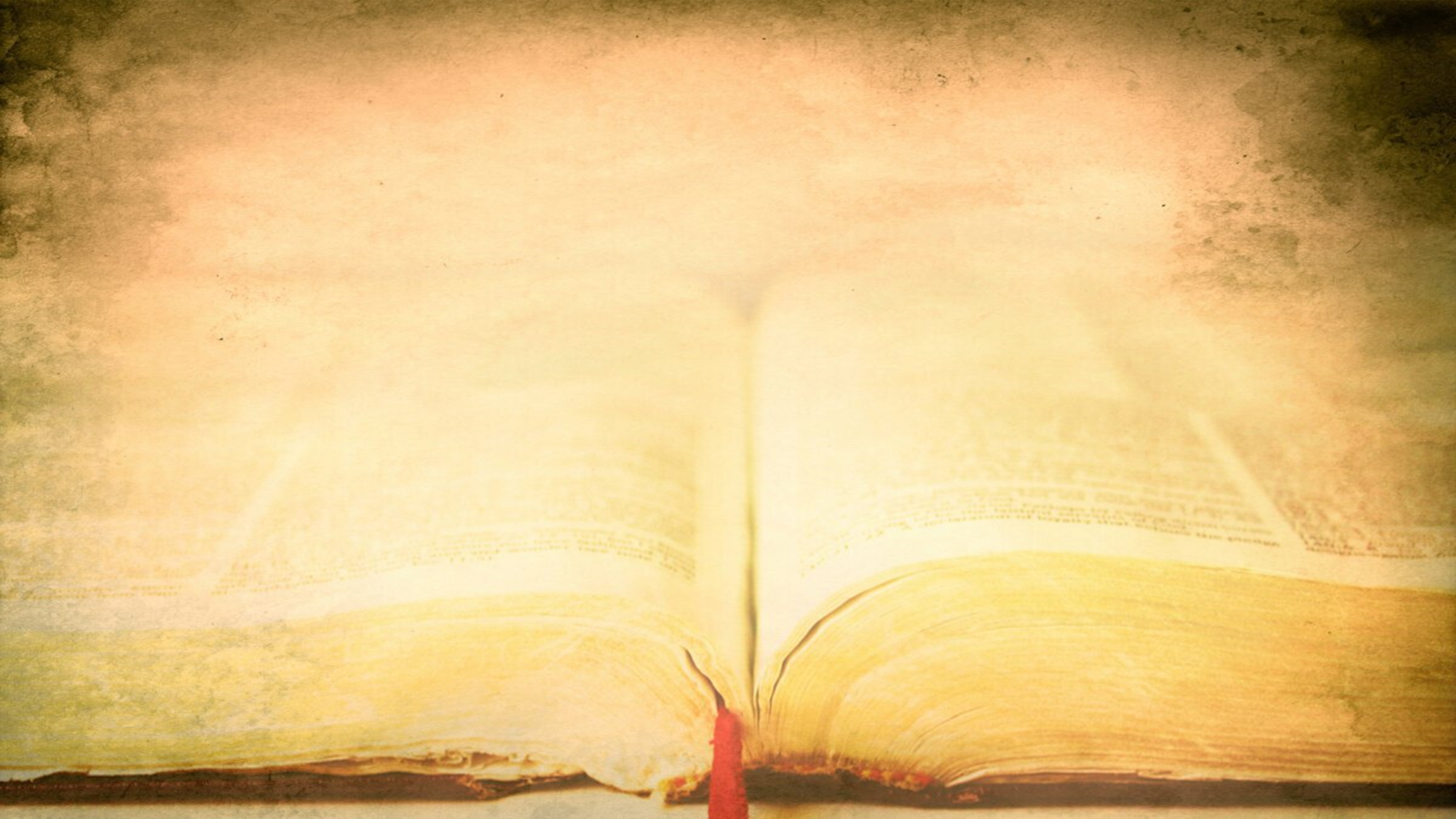 Её авторы и редакторы - это тысячи людей по всему миру, которые участвуют в написании, дополнении и переводе статей на более чем 250 языков мира.
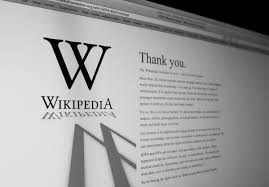 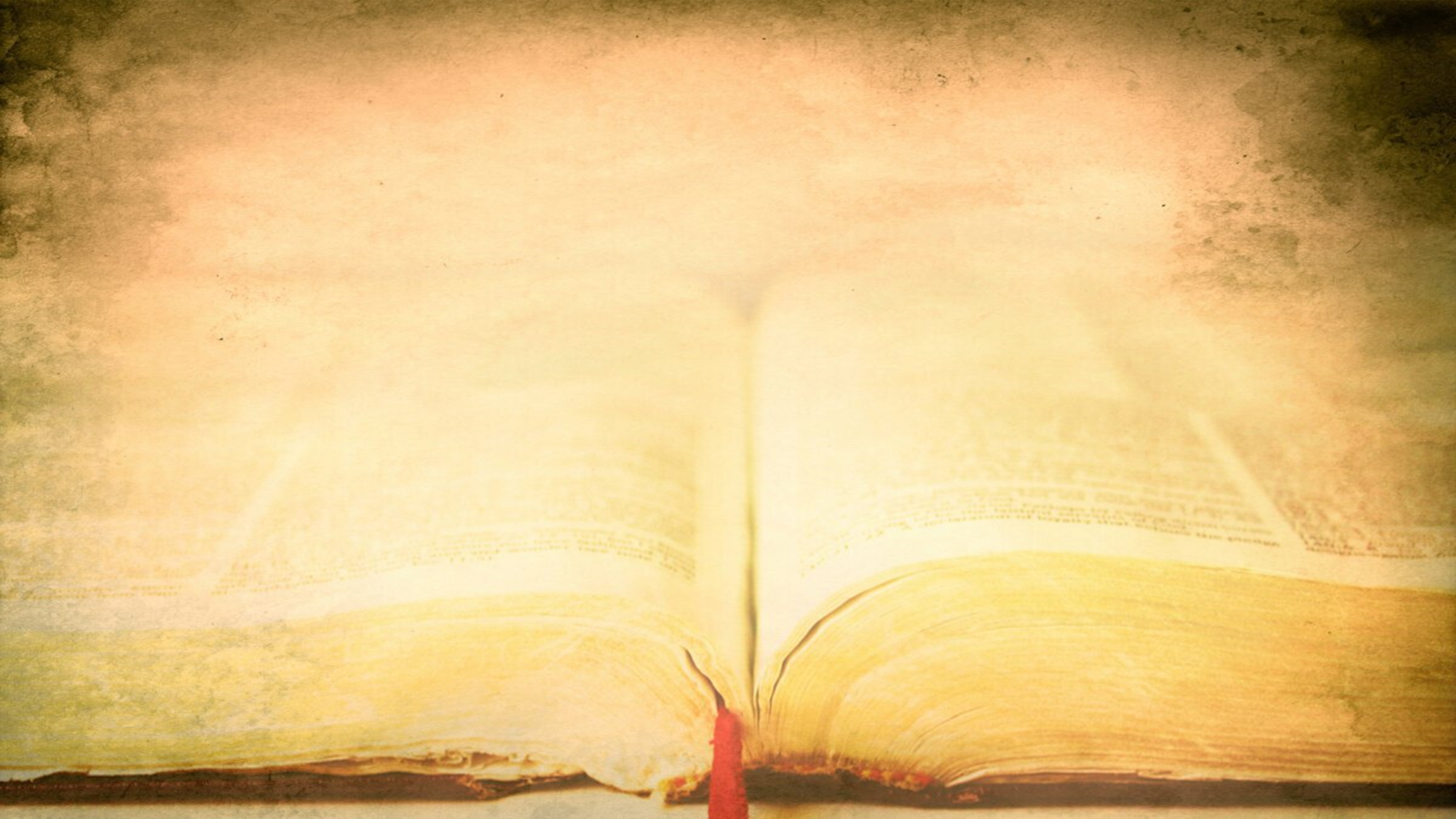 Основной принцип статей Википедии - нейтральная точка зрения: только факты. 	Политика Википедии и правила участия в её создании определяются сообществом. 	Решения принимаются на основе согласия. Другими словами, каждый участник, высказывая мнение, представляет и соответствующие аргументы. 
	Дальше участники рассматривают аргументы друг друга, в результате кто-то может изменить своё мнение. 
	В итоге по достижении консенсуса принимается окончательное решение.
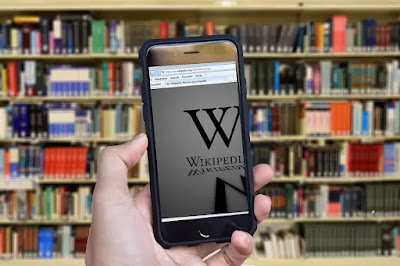 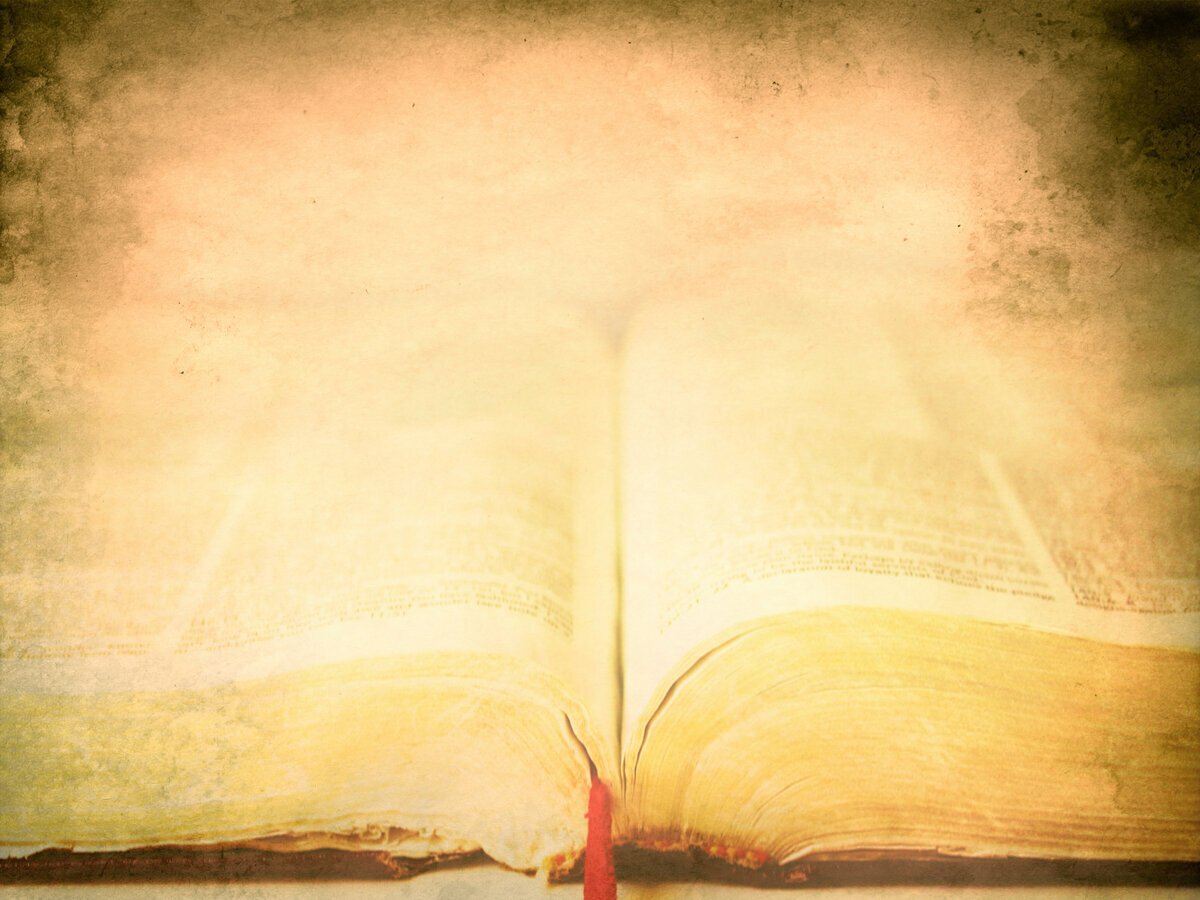 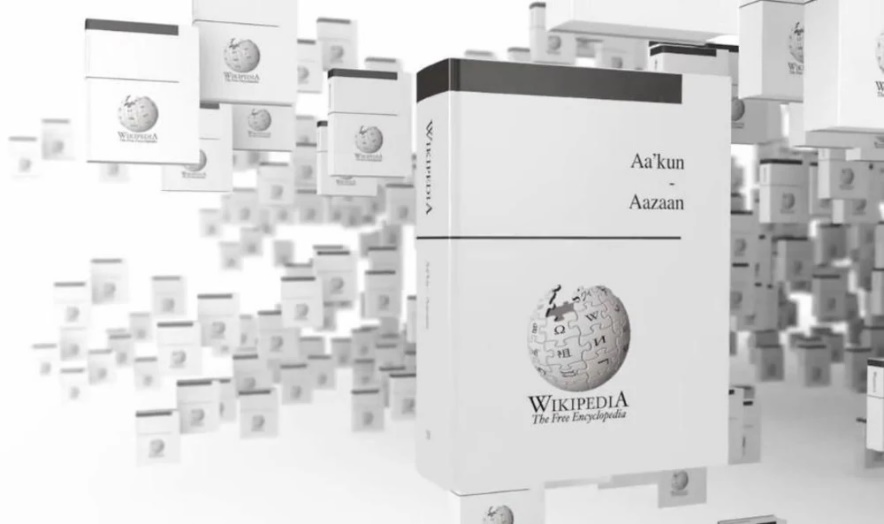 «Википедия» - свободная общедоступная мультиязычная универсальная интернет-энциклопедия, реализованная на принципах Вики. 	Владелец сайта - американская некоммерческая организация «Фонд Викимедиа», имеющая 39 региональных представительств.
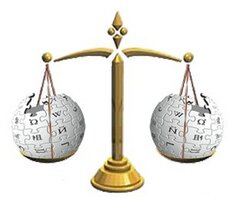 Название энциклопедии образовано от английских слов «wiki» («вики» - технология, лежащая в основе функционирования сайта; в свою очередь заимствовано из гавайского языка, в котором оно имеет значение «быстро») и «encyopedia» (энциклопедия).
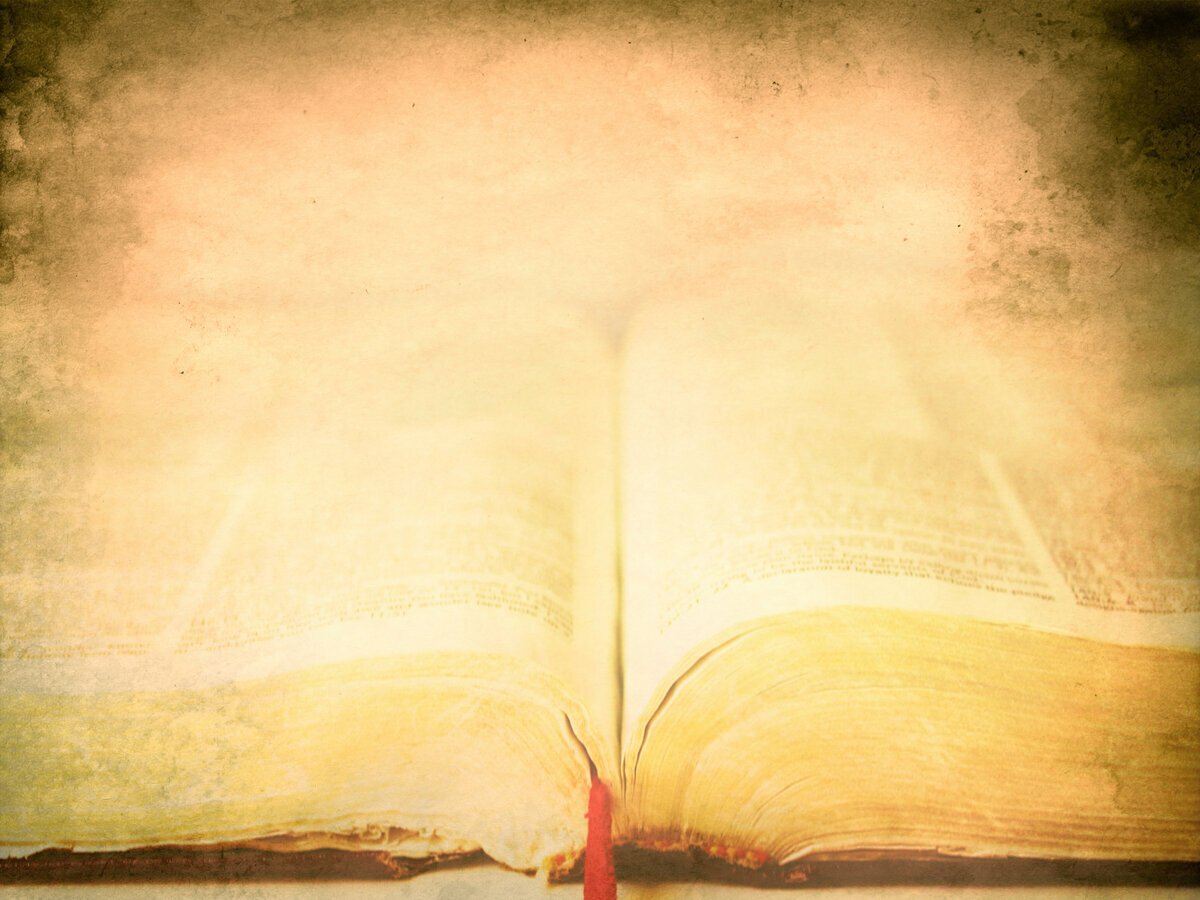 Сегодня Википедия - шестой по посещаемости ресурс в мире, согласно данным американского исследователя интернет-статистики Alexa. 
	Обходят Свободную энциклопедию только Google, Facebook, YouTube, Yahoo и Baidu (поисковая система на китайском языке).
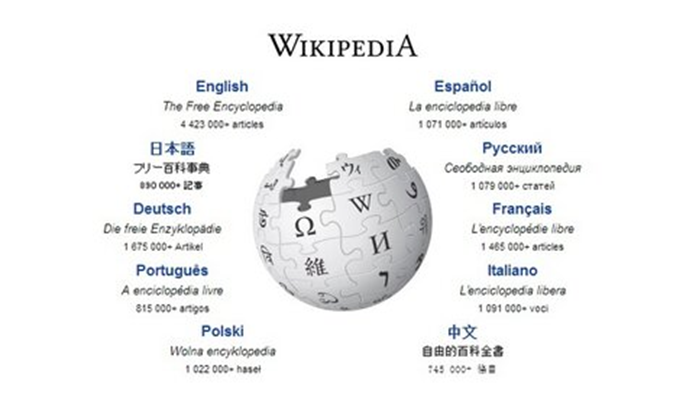 Русская «Википедия» занимает 7-е место по количеству статей среди всех языковых разделов Википедии (после английской, немецкой, нидерландской, французской, шведской и итальянской Википедий), имея в своём составе более миллиона статей.
Англоязычная Википедия насчитывает сегодня почти 4,5 миллиона статей, а русскоязычная - более 1 миллиона.